Onze doorreis in Schotland
Met Hanne Buysschaert en Joséphine Allaert
Onze vluchregeling
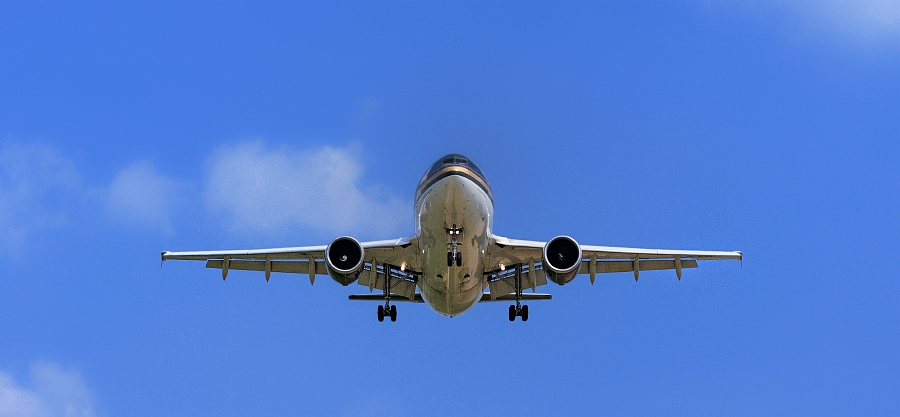 Autohuur
4-12 juli
Kia Picanto
Ophaal bij luchthaven
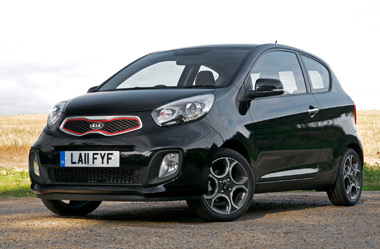 Edinburgh
1-4 juli
Edinburgh Castle
Scottish National Gallery of Modern Art
Edinburgh zoo
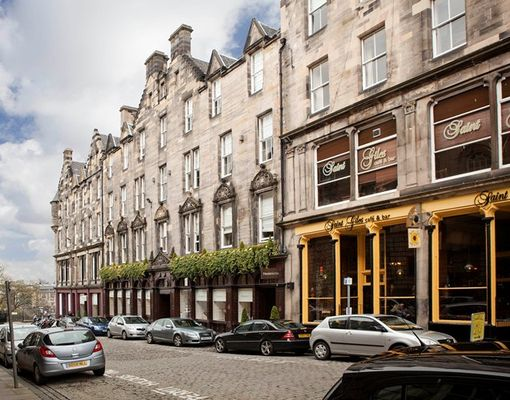 Stirling
4-5 juli
Stirling Castle
Wallace Castle
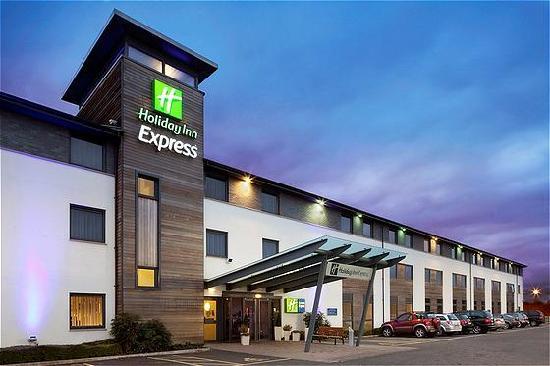 Inverness
5-6 juli
Natuurwandeling
Winkeltjes
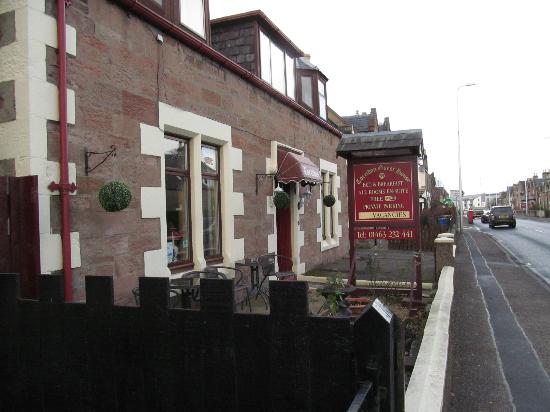 Loch Ness
6-7 juli
Oude kasteelruïnes
Wandeling langs meer
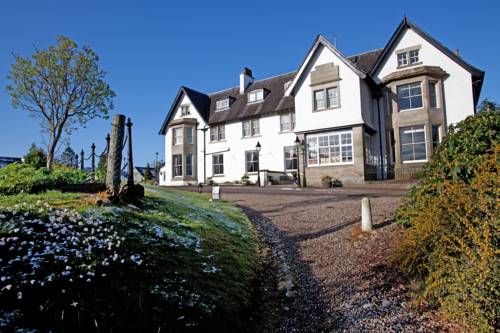 Fort William
7-9 juli
raften in de River Garry
wandeling
Lochaber waterfall
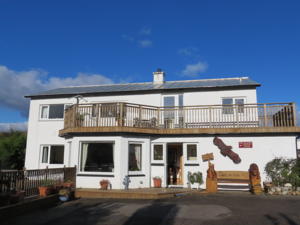 Oban
9-10 juli
McCaig’s Tower Oban
Oban War & 
   Peace Museum
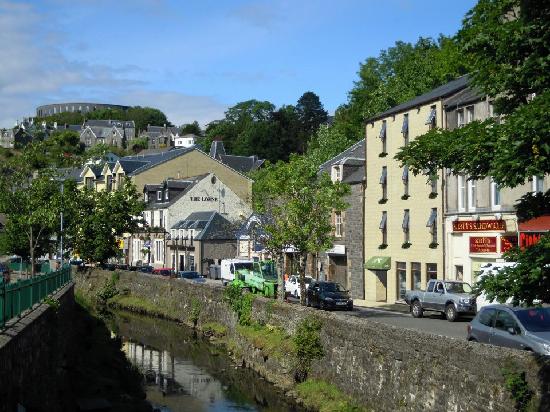 Glasgow
10-12 juli
Kelvingrove Art Gallery  
Botanische tuinen 
Natuurwandeling
Glasgow Cathedral
Winkeltjes bezoeken
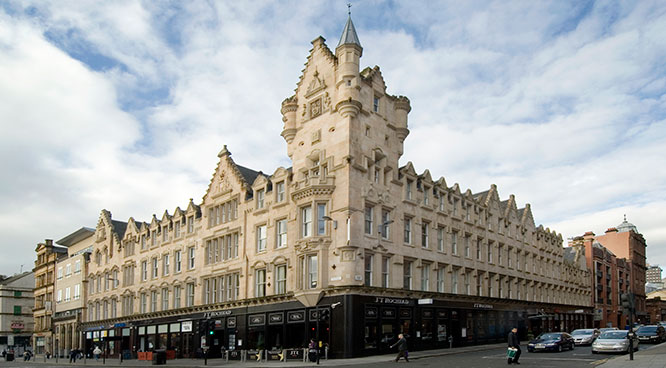 Terug naar huis
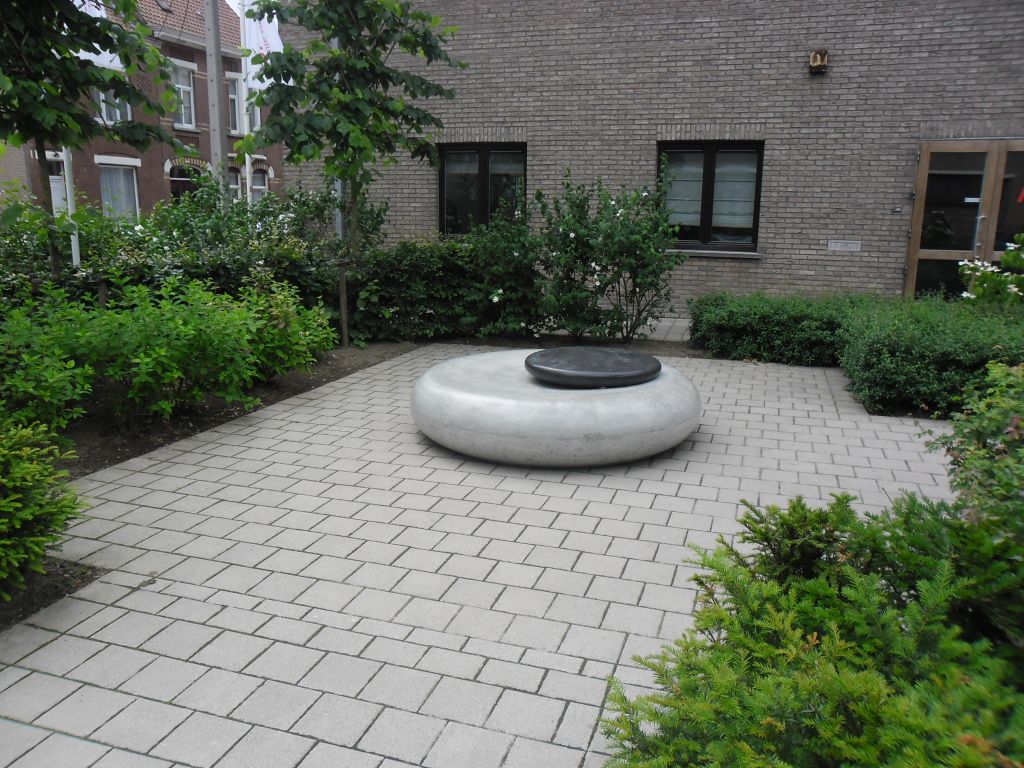